História Contemporânea
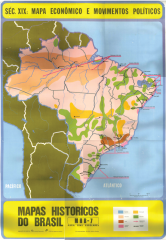 MAPA 01: Século XIX: Mapa econômico e movimentos políticos
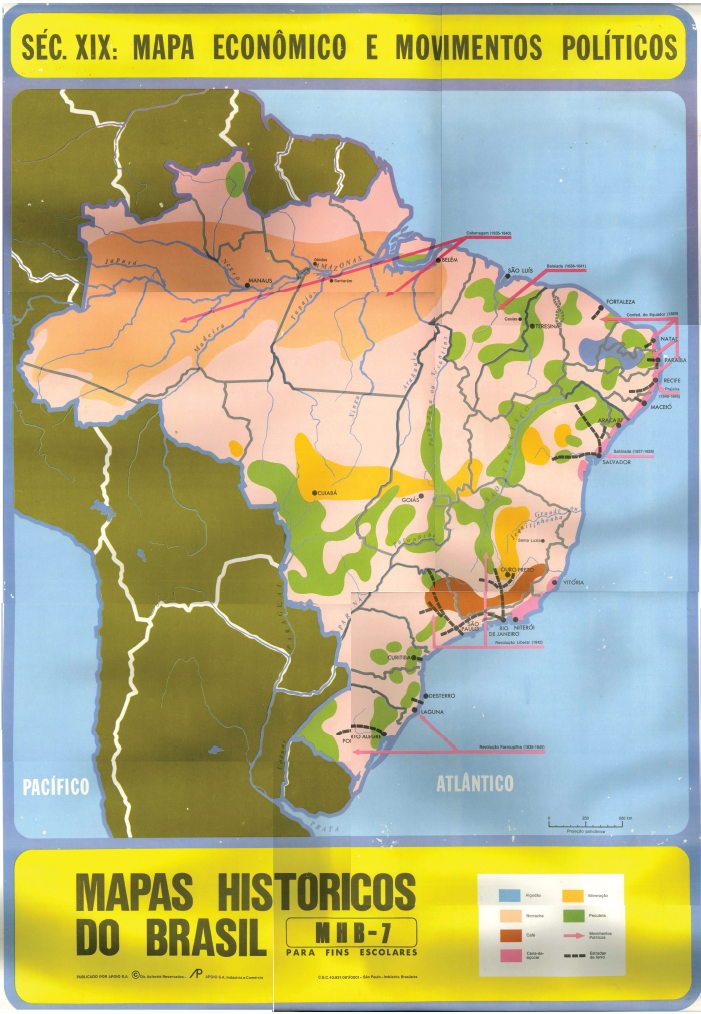 Século XIX: Mapa econômico e movimentos políticos
SUMÁRIO
Referência
MAPA 01: Século XIX: Mapa econômico e movimentos políticos
Mapas Históricos do Brasil (MHB-s/n). Comercial S.A. Indústria e Comércio. SP. Industria Brasileira.